Does Jesus Know You
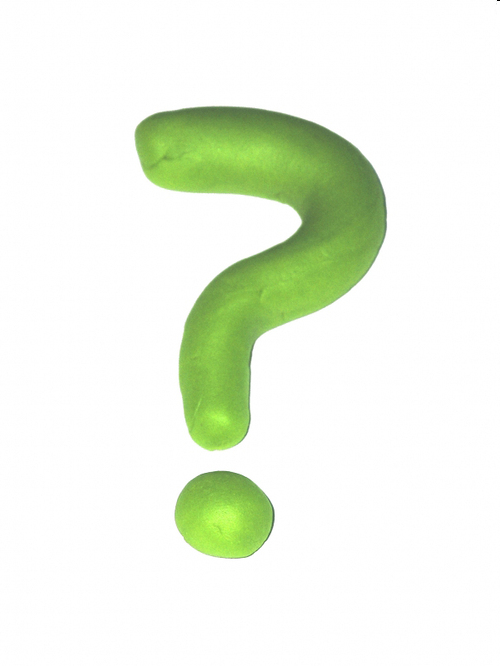 Matthew 7:15-29

Manik Corea
Uploaded by Dr. Rick Griffith, Crossroads International Church Singapore
www.BibleStudyDownloads.org
Does Jesus know you
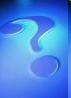 1. Three ways to live

2. Warnings about false prophets and leaders

3. Building on the right foundation
Does Jesus know you
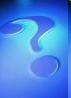 3 Ways to Live:
a.  Irreligious (license)
b.  Religious (legalism)
c.  The Gospel way (grace)
'a.' and 'b.' sub-sets of people on the road to hell.
Jesus contrasts the religious with the righteous. He condemns the Pharisees as hypocrites (Matt 16:6, Matt 23, Luke 28:9-14, etc.).
Does Jesus know you
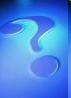 Warnings about false prophets
Wolves in sheep clothes (v. 15). 
Look at long-term fruit (vv. 16–20).
'The fruit is not for the tree'
Question is not 'do I know Jesus?' but 'does Jesus know me?' 
Obedience is key (v. 21. cf. John 15:14, Luke 6:46)
Does Jesus know you
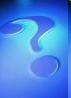 Building on the Right Foundations
Note the 'therefore' of vs 24.
What are you building your life on? (vv 24-29).
Contrasts not those who hear and don't, but those who hear and either obey or not.
Christ is the foundation (1 Cor 2:11).
Does Jesus know you
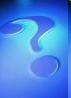 Application

1. Examine 
	Making a cross mark: 		$1
	Knowing where to put it:   $9,999.00

Come into the light, examine ourselves.
Does Jesus know you
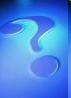 2. Submit
No secular/sacred divide – all is God's.
Let God invade our lives (Romans 14:7-8)
'God loveth adverbs' (Puritan saying).
All for Him, all through Him.
'A long obedience in the same direction'(Nietzsche).
Get this presentation for free!
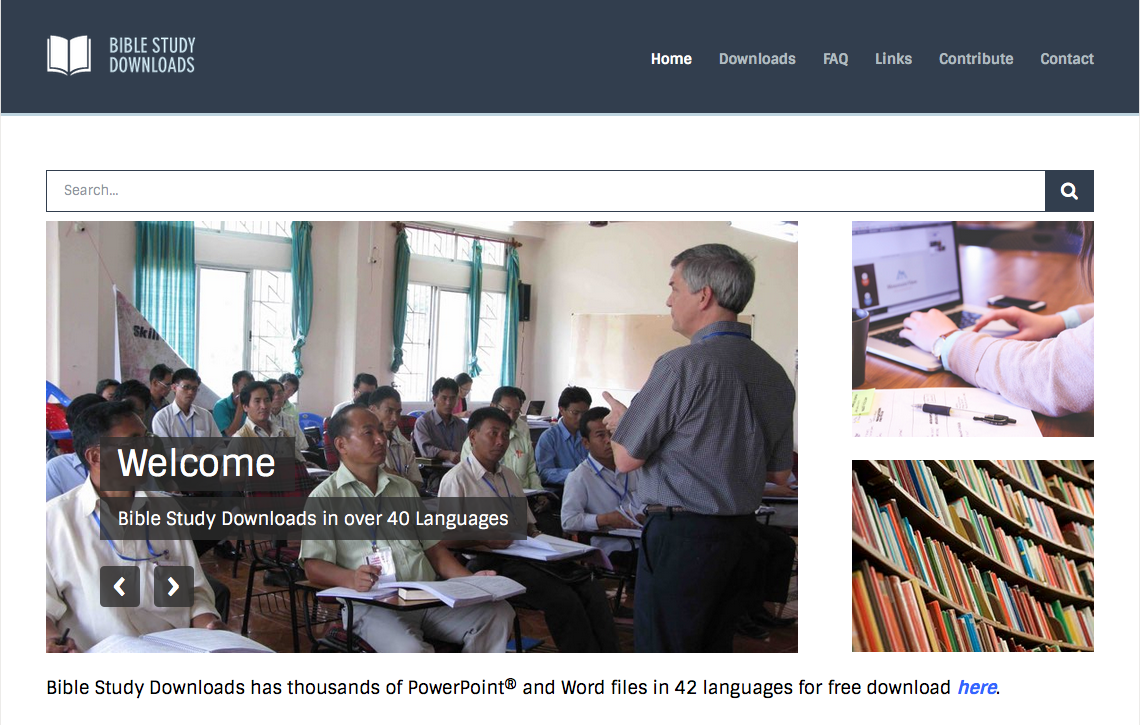 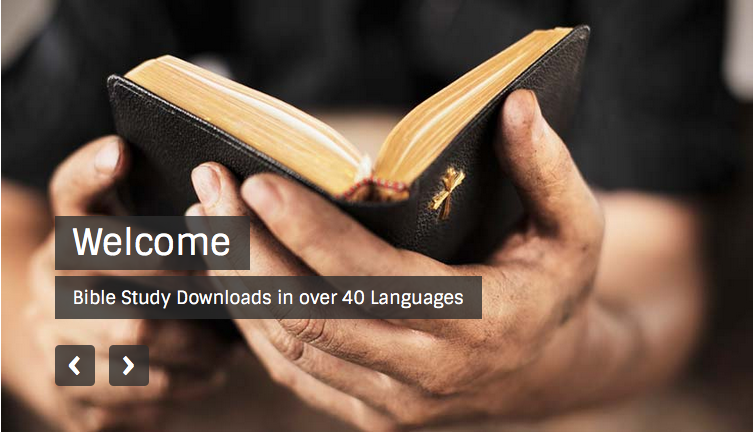 NT Preaching link at BibleStudyDownloads.org
[Speaker Notes: NT Preaching (np)]